DOBILI SMO NOV KOLEDAR
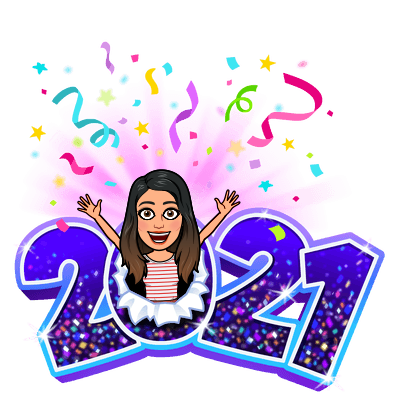 /
Andreja Vavpetič: Liki
MESECI
JANUAR
 FEBRUAR
 MAREC
 APRIL
 MAJ
 JUNIJ
 JULIJ
 AVGUST
 SEPTEMBER
 OKTOBER
 NOVEMBER
 DECEMBER
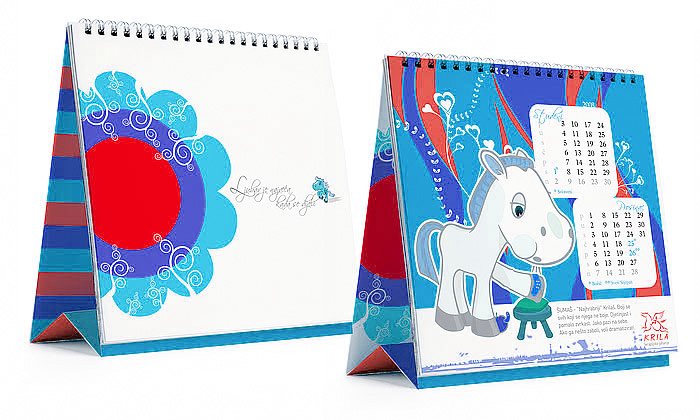 MESECI
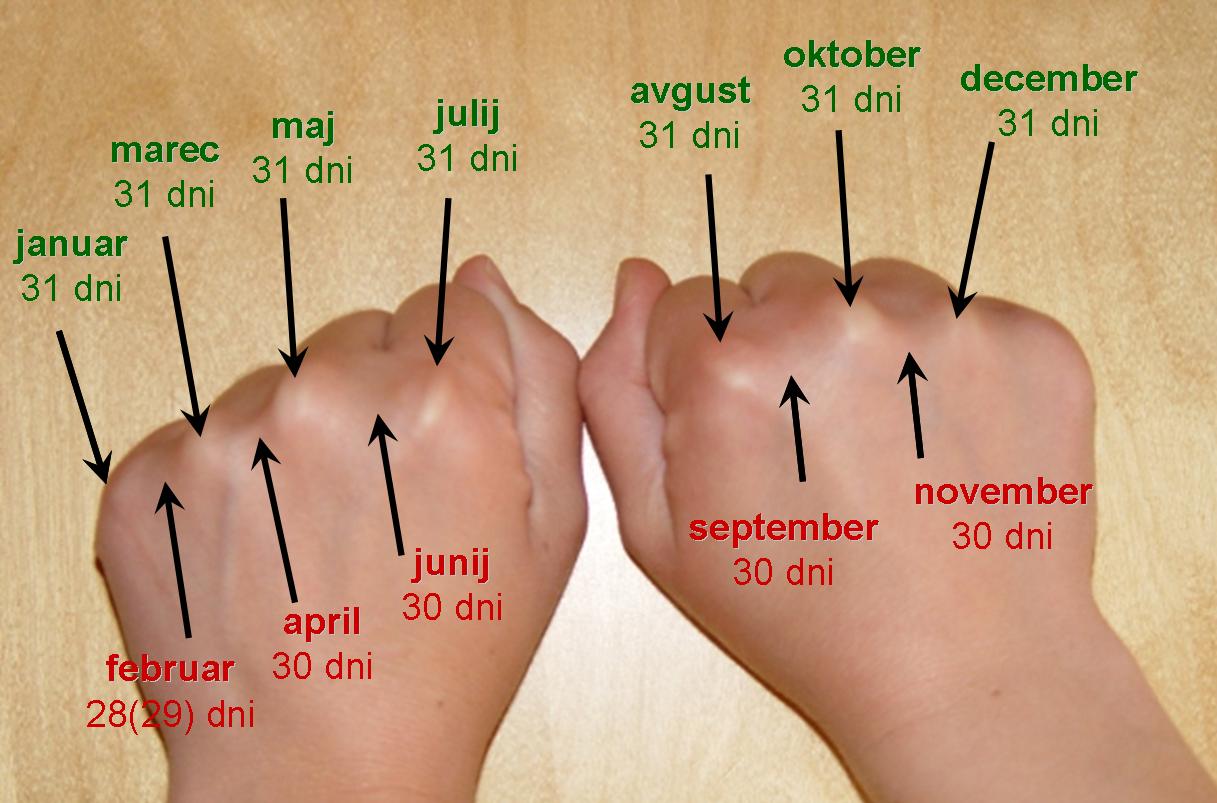 Vrste koledarjev
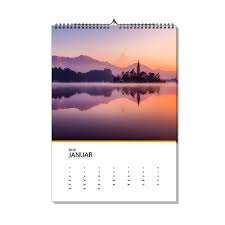 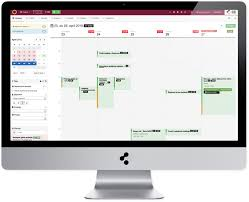 NAMIZNI KOLEDAR
STENSKI KOLEDAR
KOLEDAR NA RAČUNALNIKU
Koledar 2021
NEDELJE
PRAZNIKI
TEDEN
PONEDELJEK
TOREK
SREDA
ČETRTEK 
PETEK
SOBOTA
NEDELJA
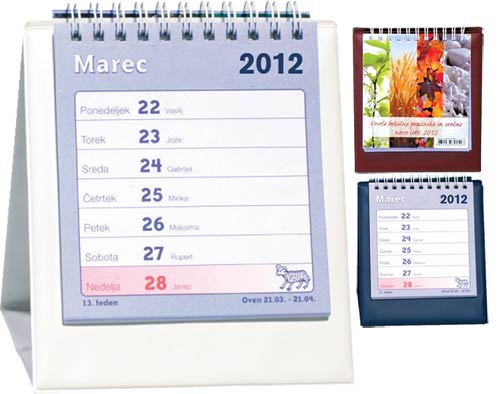 LETNI ČASI in MESECI
POLETJE
JESEN
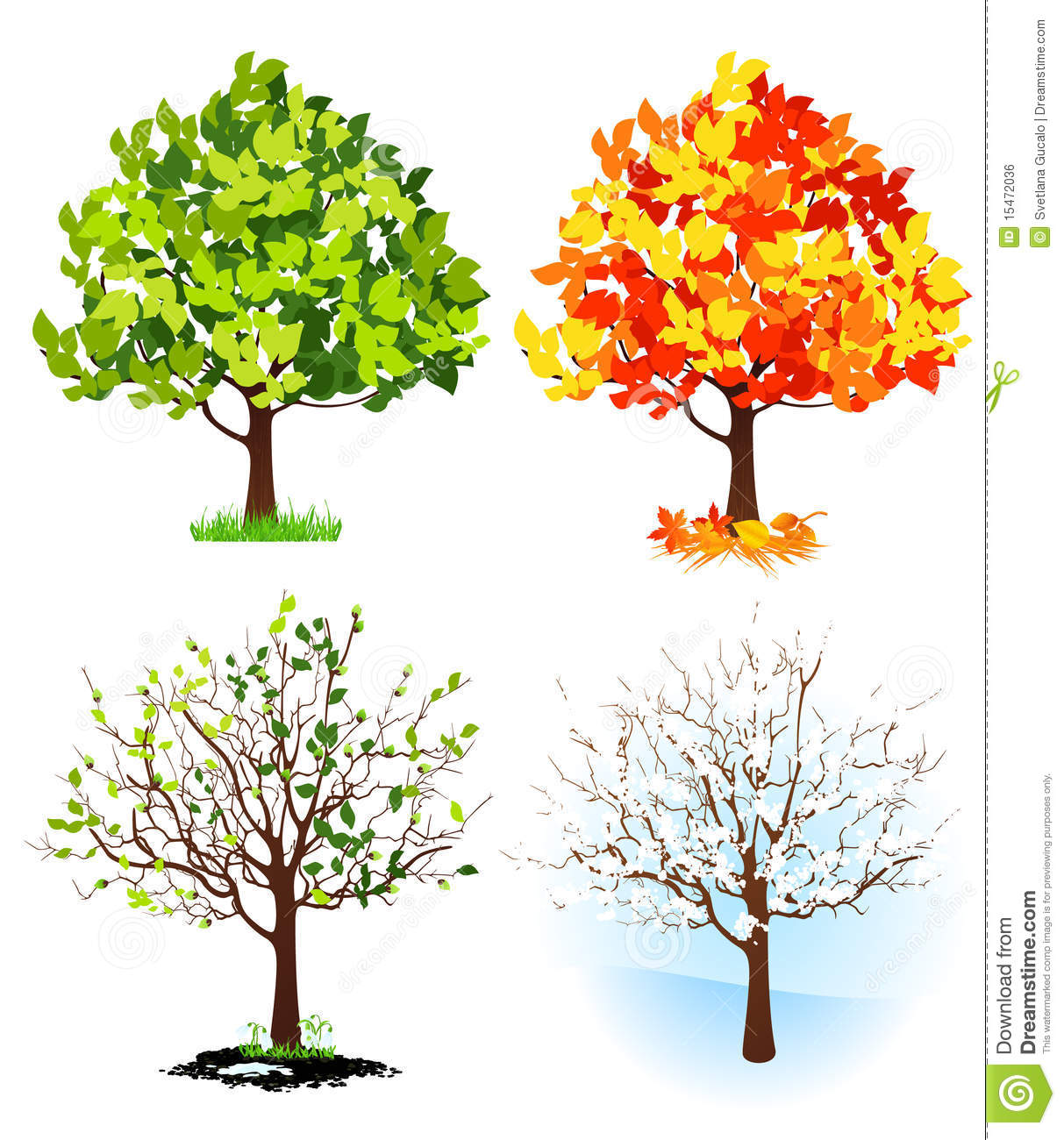 SEPTEMBER
OKTOBER
NOVEMBER
JUNIJ
JULIJ
AVGUST
MAREC
APRIL
MAJ
DECEMBER
JANUAR
FEBRUAR
POMLAD
ZIMA